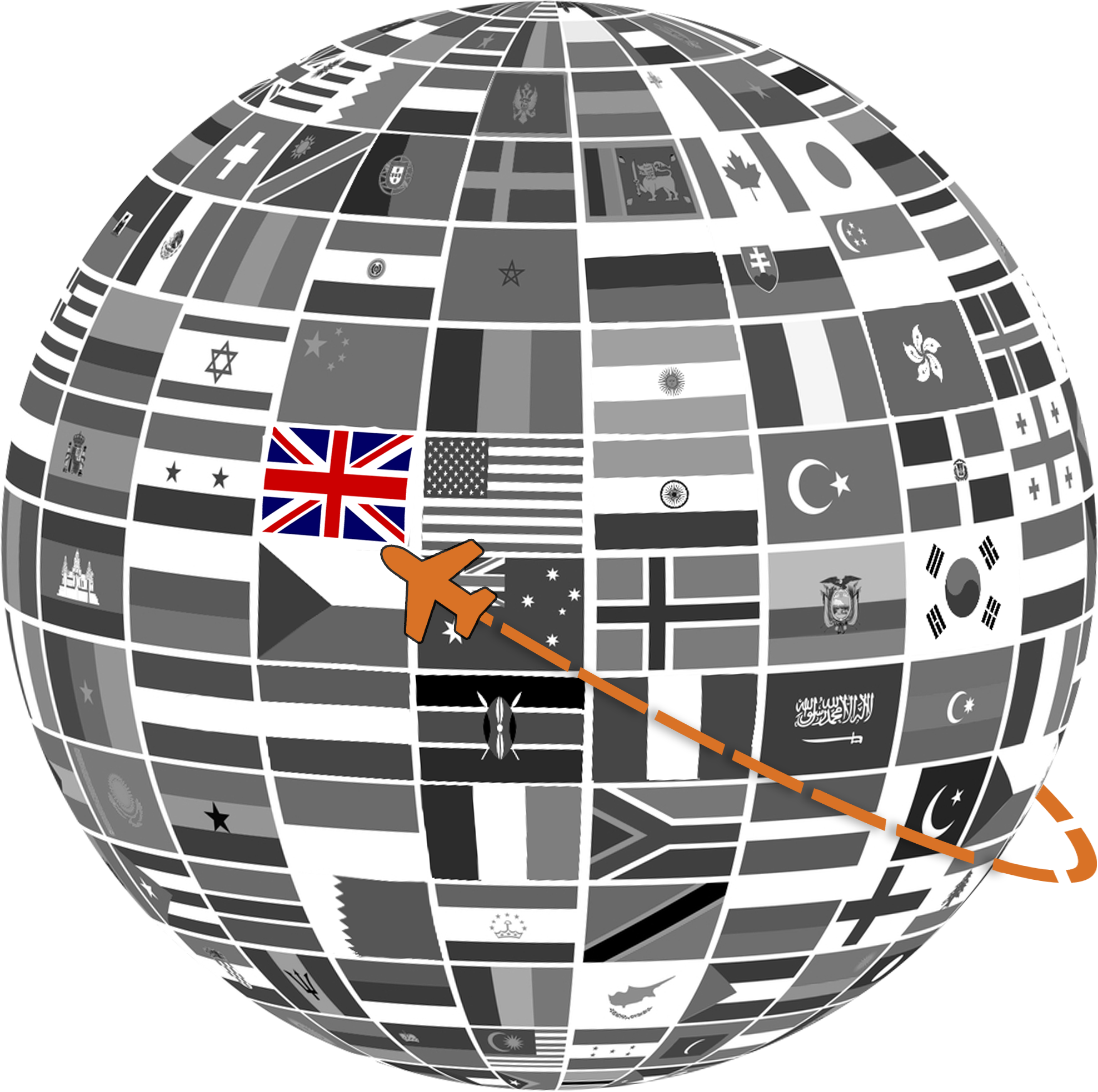 Communication skills Part 1
Learning outcomes
Be able to use SPIKES framework for breaking bad news
Understand SPIES framework for difficult patients/relatives/colleagues
Describe pearls and pitfalls of a DNAR discussion
Describe the PALS service
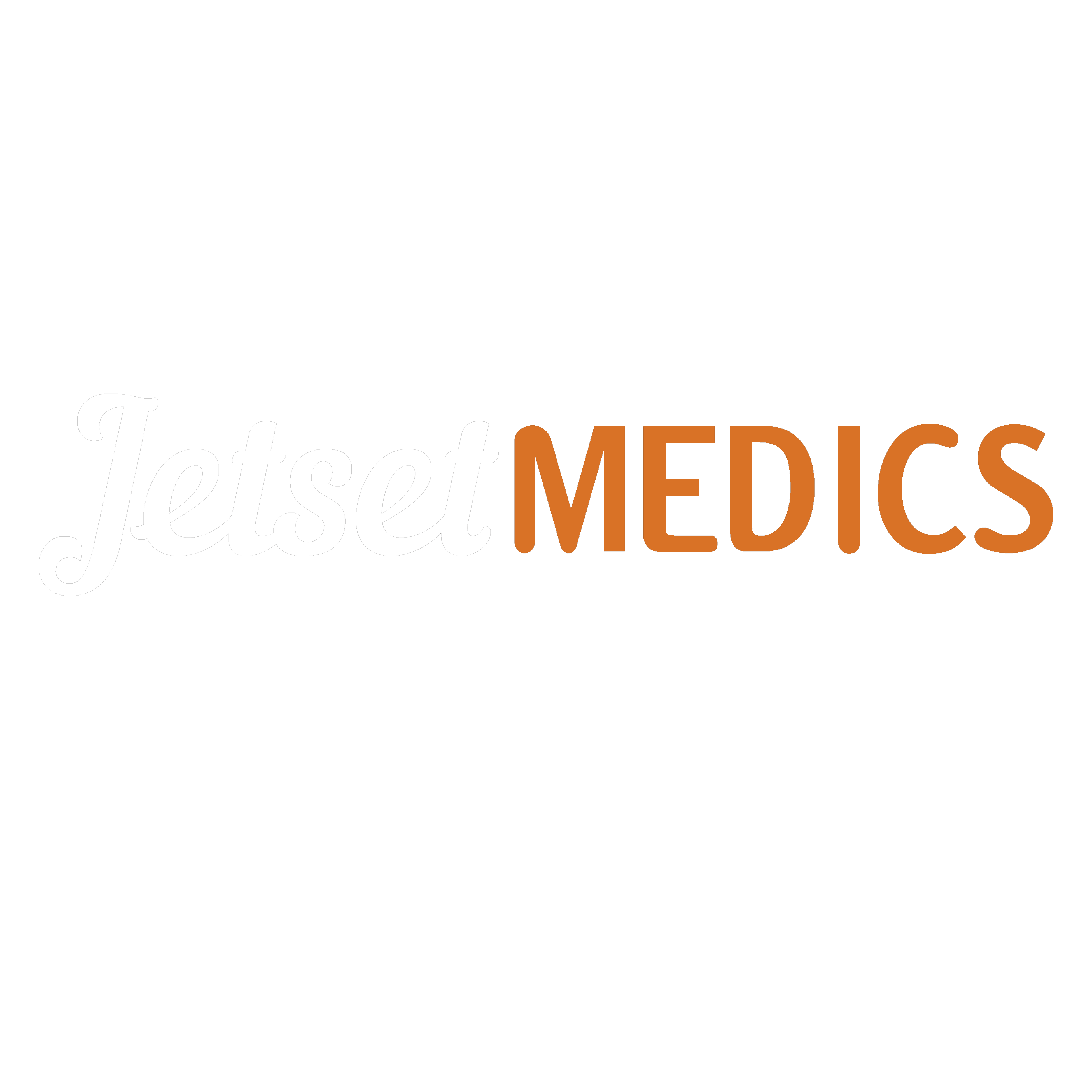 6 stage model introduced in 2000 by Baile et Al for use in Oncology

Has since been widely adopted in the medical profession to break bad news
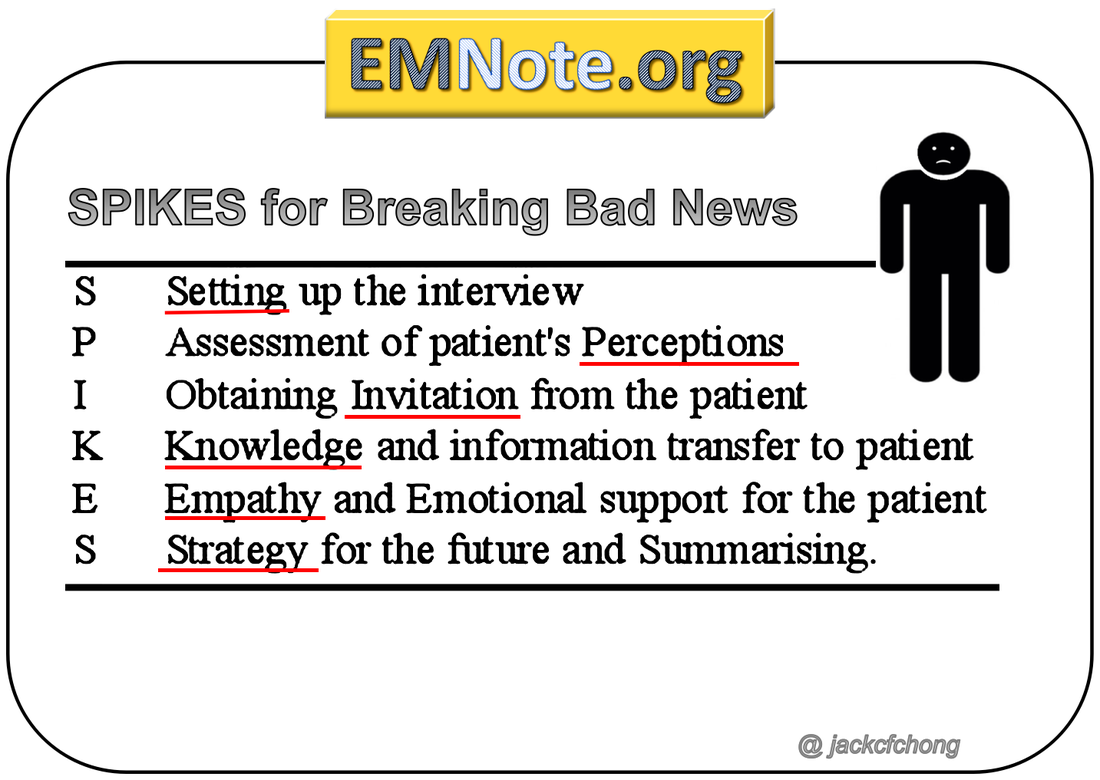 Breaking bad news - SPIKES
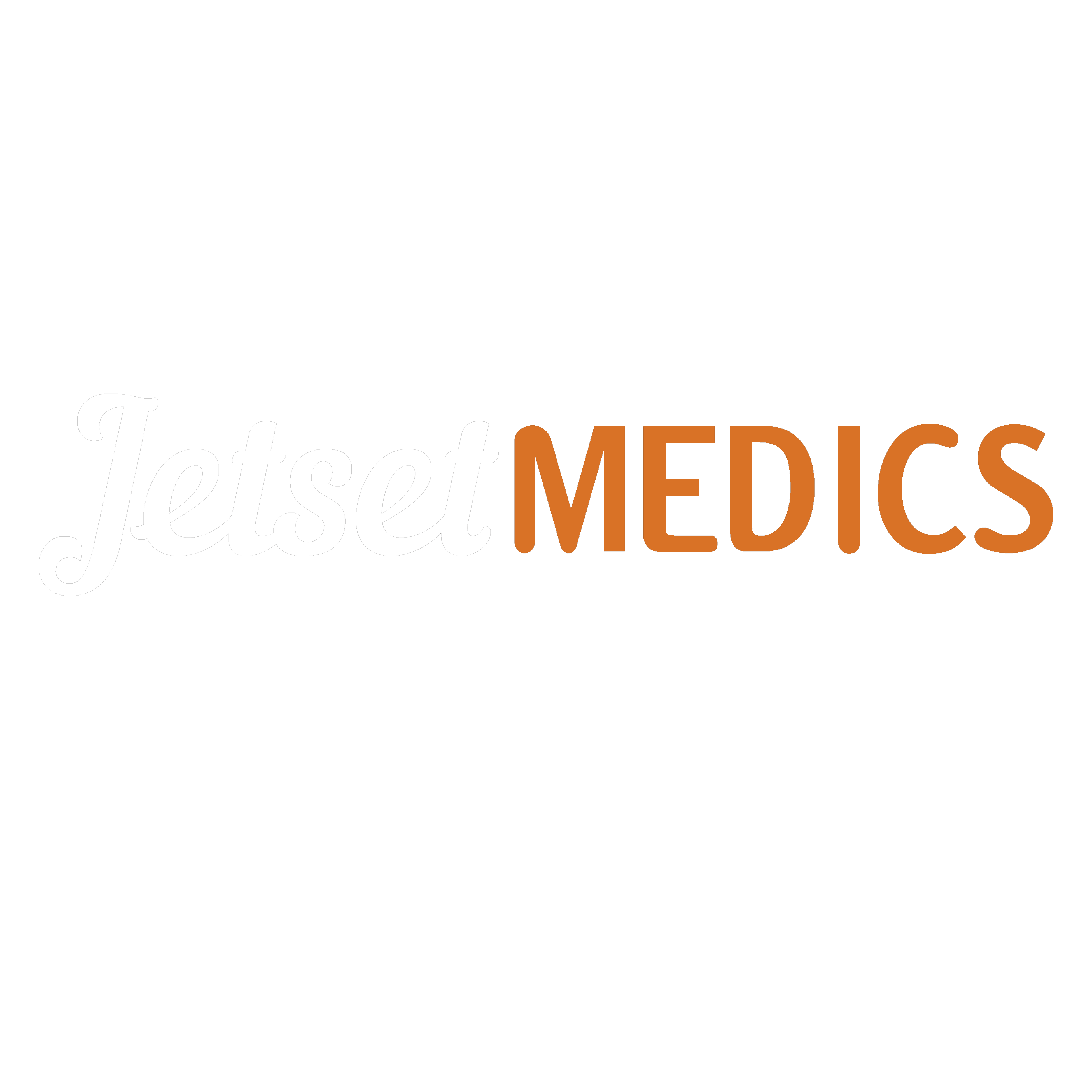 Scenario
Mrs Smith is a 60 year old female who has come in with abdominal pain, change in bowel habit, and 15kg of weight loss. 
She has just had a CTCAP
The results show metastatic cancer of likely bowel origin.
Your registrar is in theatre 
But you have been asked to go and speak to her as she is very keen to hear the result
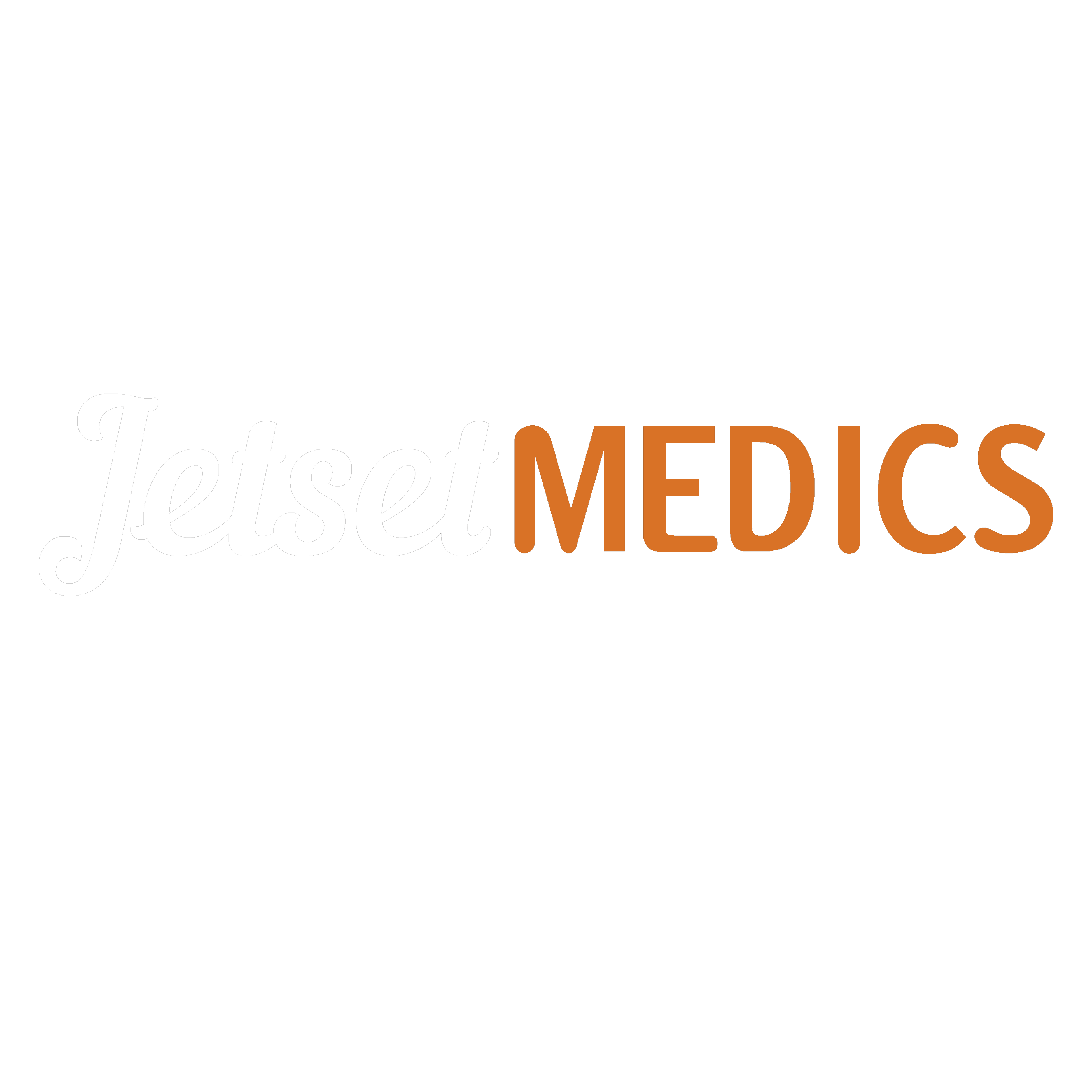 Setting
Comfortable quiet room
Does anyone else need to be with the patient?
Consider bringing a nurse colleague for patient support
TURN OFF YOUR PHONE.
GIVE YOU BLEEP TO A COLLEAGUE

If Mrs Smith is well enough, take her to the relatives room. Ask if she wants a family member with her/offer to bring in her nurse. 
Mrs Smith would like her sister Jane to come in with her.
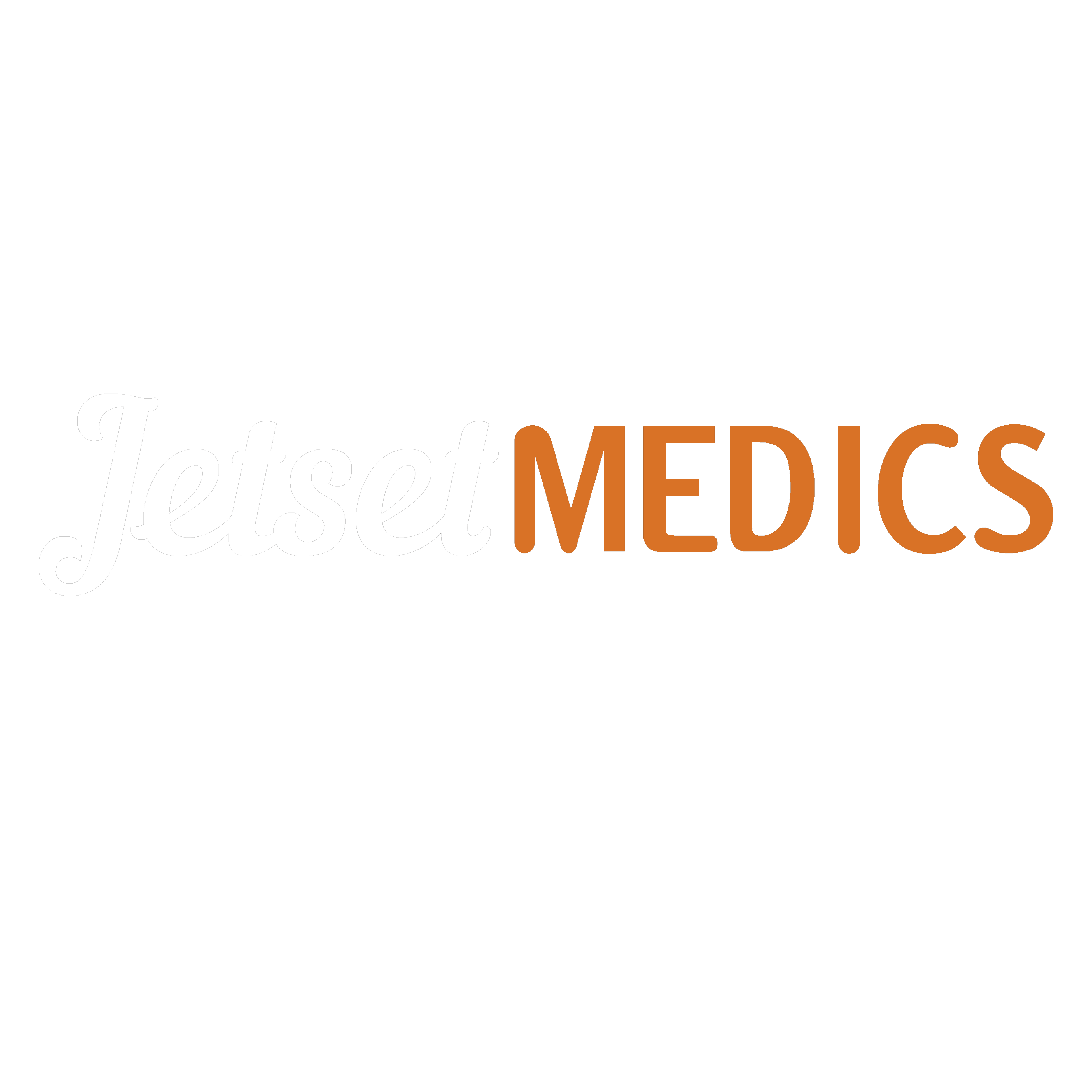 Perception
Discuss events leading up to now
Establish level of patients knowledge regarding their condition, tests that have been done

“Hi Mrs Smith my name is … I am one of the junior doctors on the surgical team. I understand you would like to know your results from the recent scan. Can you tell me what has been going on so far up until now?”
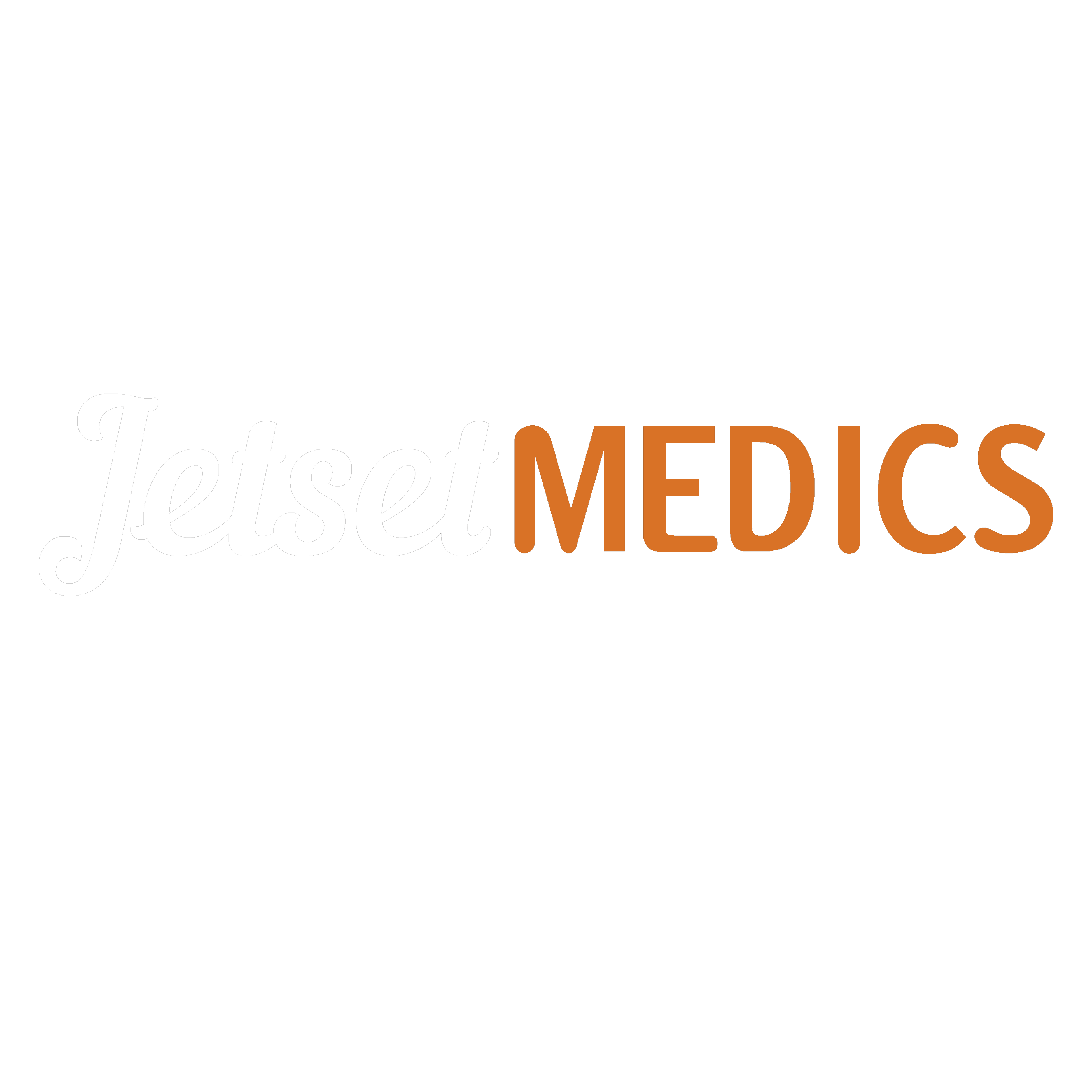 Invitation
Check if the patient wants to hear their results


“Would you like to know the results?”
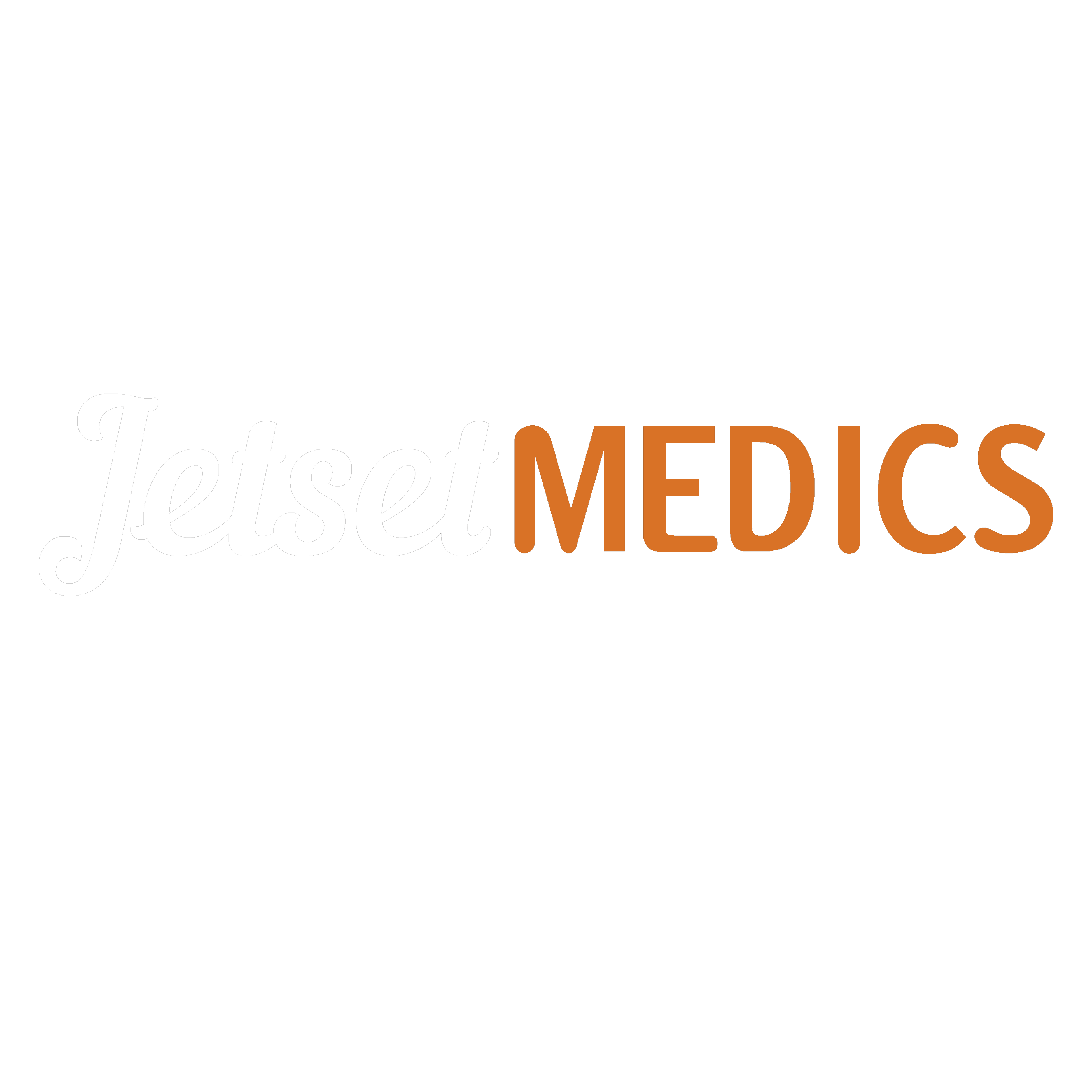 Knowledge
Fire a warning shot
Pause
Use simple language to give dx
Make sure you are speaking slowly and clearly
Try and chunk the information and pause in between
“ I am afraid the scan results are not what we hoped for…(pause)….unfortunately the results indicate that you have cancer, (pause) from the scan it seem that the cancer is in your bowel, but has unfortunately spread to other parts of your body including your lungs.”
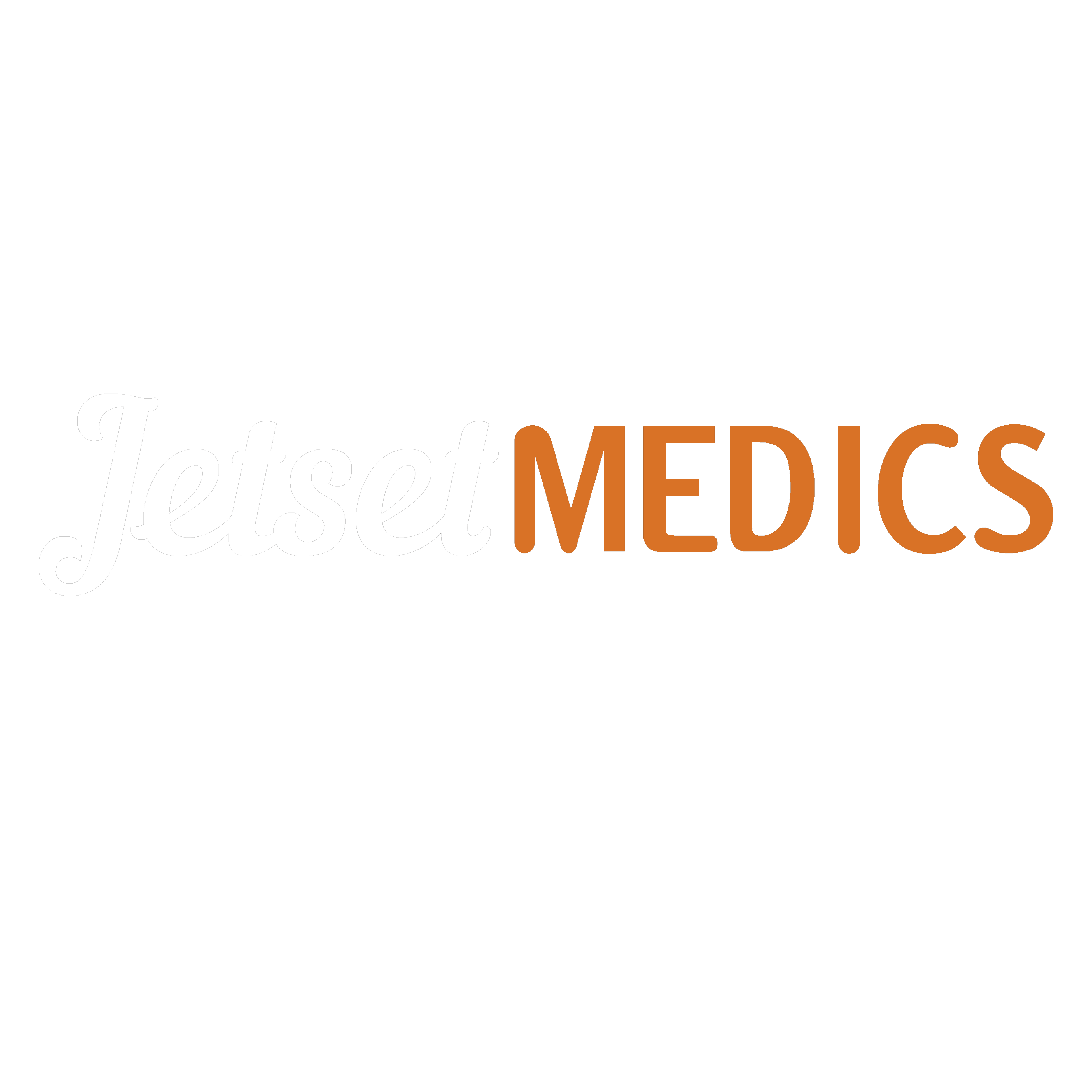 Emotion/empathy
Be empathetic
DO NOT GIVE FALSE HOPE ABOUT PROGNOSIS
If you don’t know – be honest.
Say you will refer to appropriate colleague to get this information e.g cancer specialist nurse/senior
“I am very sorry to have to tell you this.”

Mrs Smith asks “how long have I got?” – you should tell her you are unable to answer this question, but will ask if a senior colleague/specialist could provide some insight.
Summary
Make a plan going forward with the patient
Reassure them they will be referred to appropriate teams

Explain to Mrs Smith the next steps – that her case will be referred to MDT, which will include all the relevant specialties to help to formulate a management plan going forward. 
Ask her if there is anyone she would like you to contact
Offer drinks/tissues if you feel appropriate
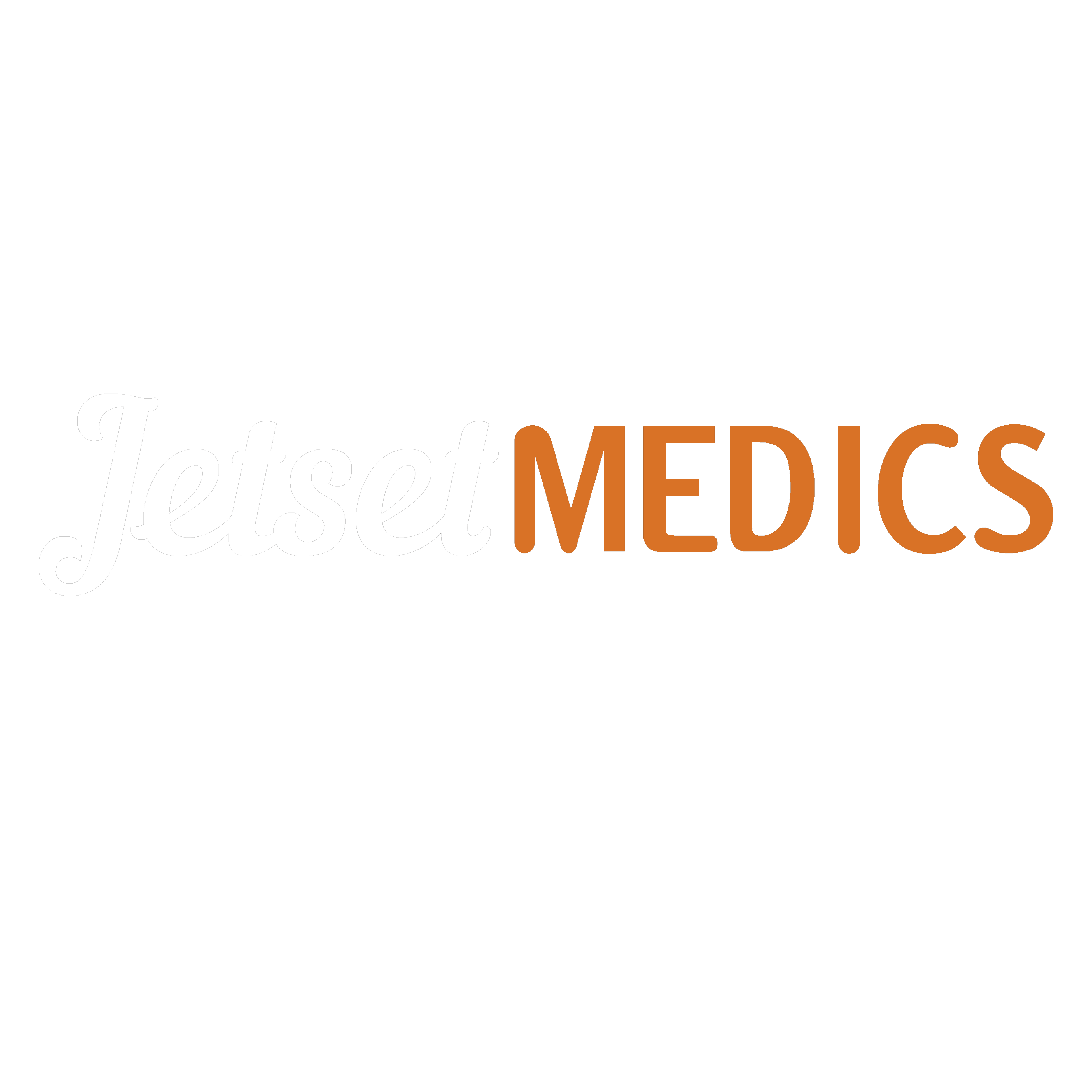 DNAR
Discussions can be quite difficult at times
Remember IT IS A MEDICAL DECISION
However, best to get patient and family on board with your decision
If you fill out these forms (trust policy may vary) make sure it is signed by a senior
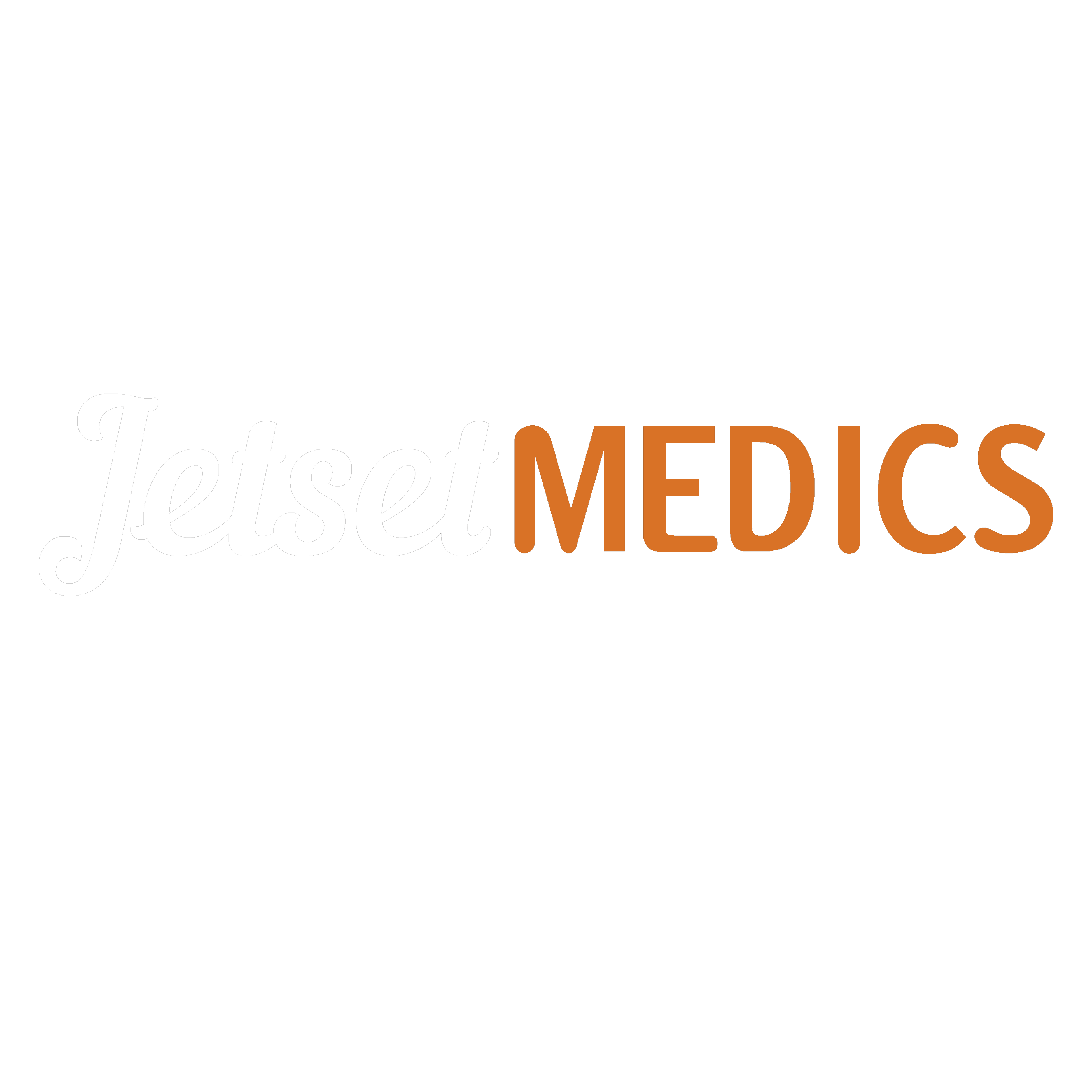 Pearls and Pitfalls
Make it clear that this is only in the event “that their heart will stop”
Reiterate that if they will still get treatment (fluids, abx etc) 
Explain you have to have the conversation with everyone – so that we are “prepared for every scenario” or “hope for the best, but plan for the worst”
Check their understanding of CPR – many do not understand what it is
80% survival in movies/tv but only 20% chance of success in real life– reduces with co-morbidities. 
Explain even if successful – chance of hypoxic brain injury. May not return to baseline. 
Therefore quality vs quantity of life
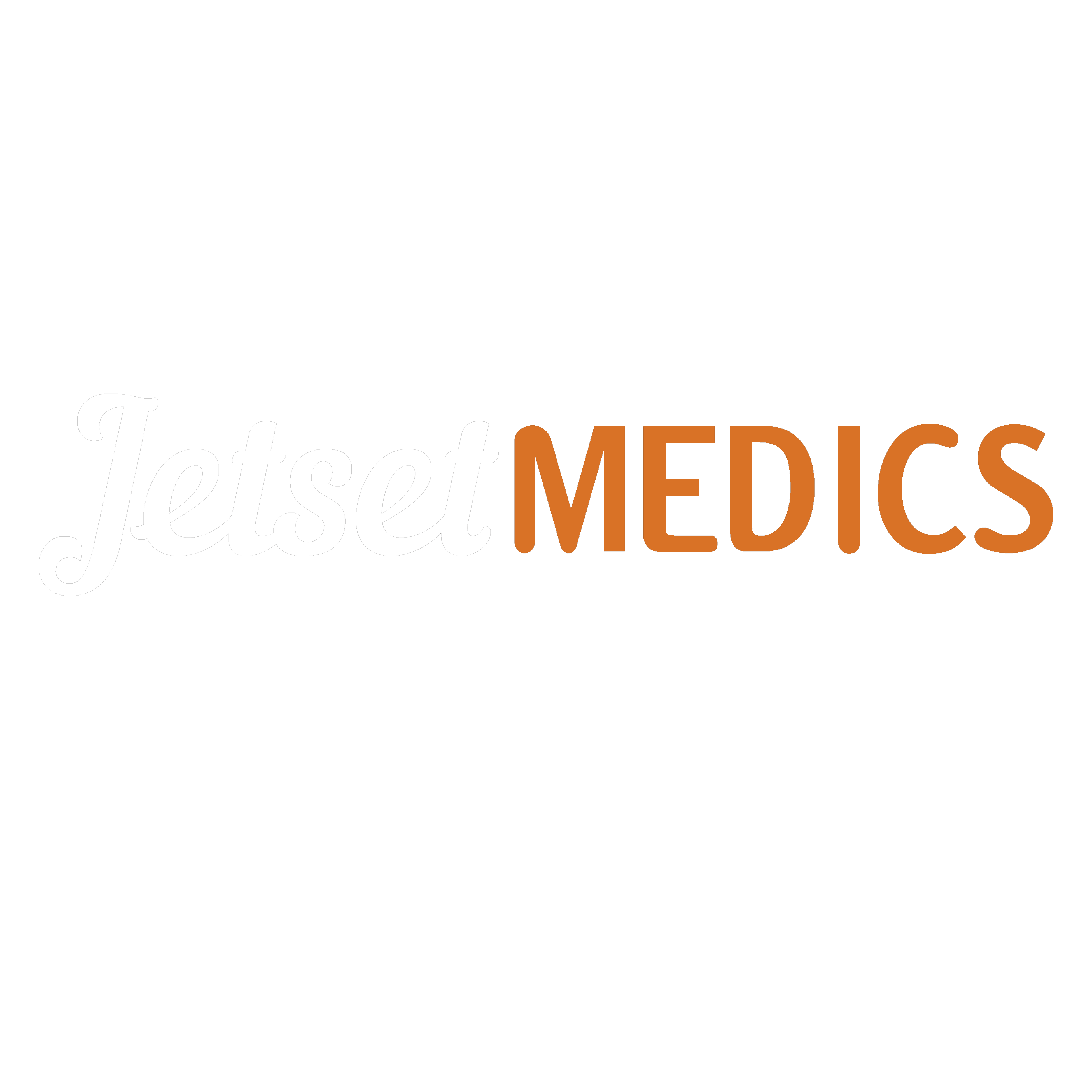 Scenario
Your FY1 colleague keeps forgetting to hand over jobs while you are on call. 

This has resulted in several scans not being chased, or certain bloods being reviewed and acted on

What should you do?
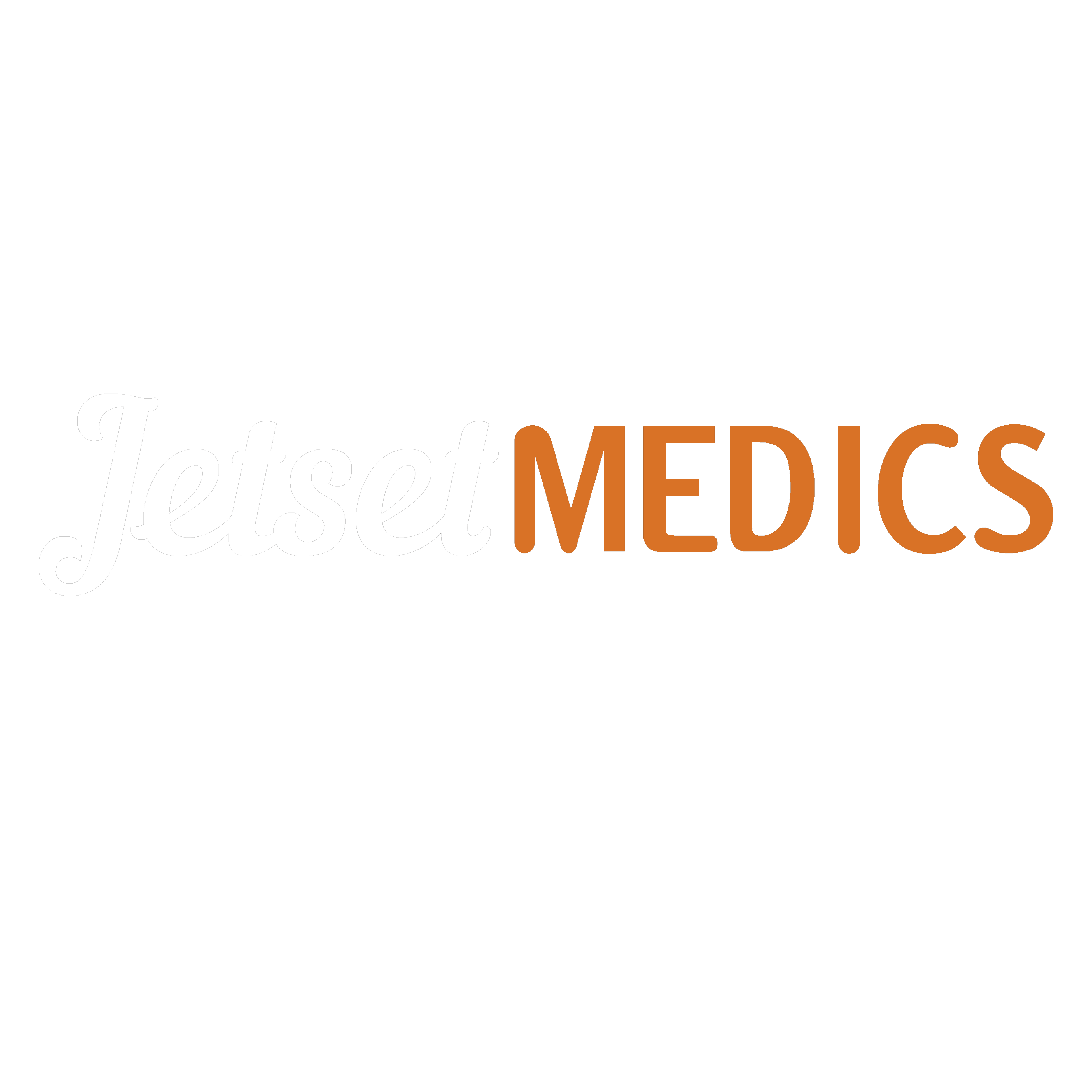 Can use the SPIES framework

Seek information – don’t jump to conclusions. Found out what happened
Patient safety – is a patient at risk as a result? If yes, take steps to mitigate risk
Initiative – What can you do to resolve the situation?
Escalate – escalate to appropriate senior colleague
Support – How can you support the relevant individual?
How to approach difficult encounters
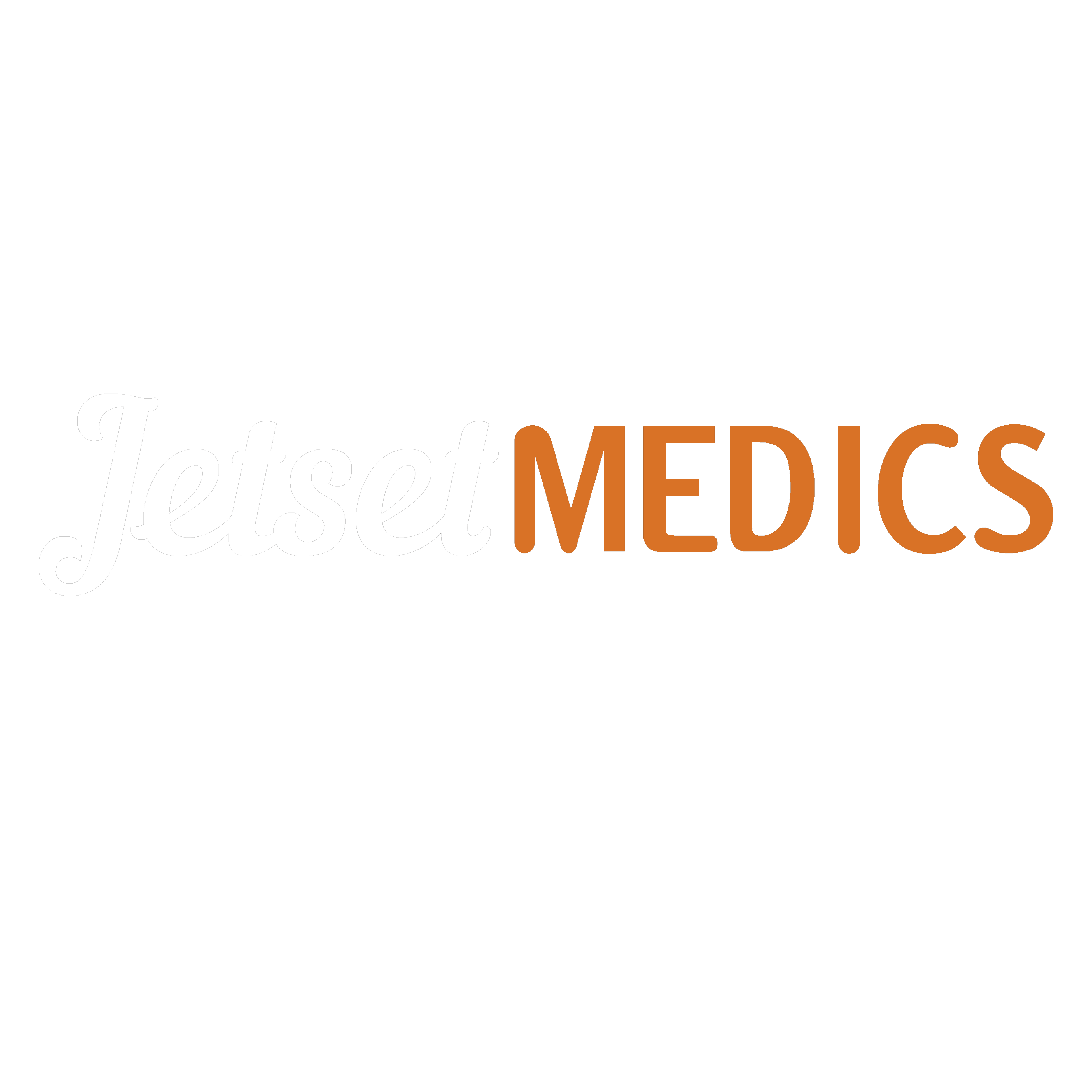 Scenario
You have been asked to go and see Mr Lee, who is day 2 post cholecystectomy. He is well. But demanding to speak to a consultant. 
Your consultant/SpR/SHO are all in theatre with a complicated case.
The nurse asks you to speak to him as he is getting irate
On speaking to Mr Lee he tells you he is not happy about the care he has received
Despite trying to answer he questions and address his concerns, he wants to make a complaint. In his anger, despite never having met you, he wants to make a complaint about you
 What do you do?
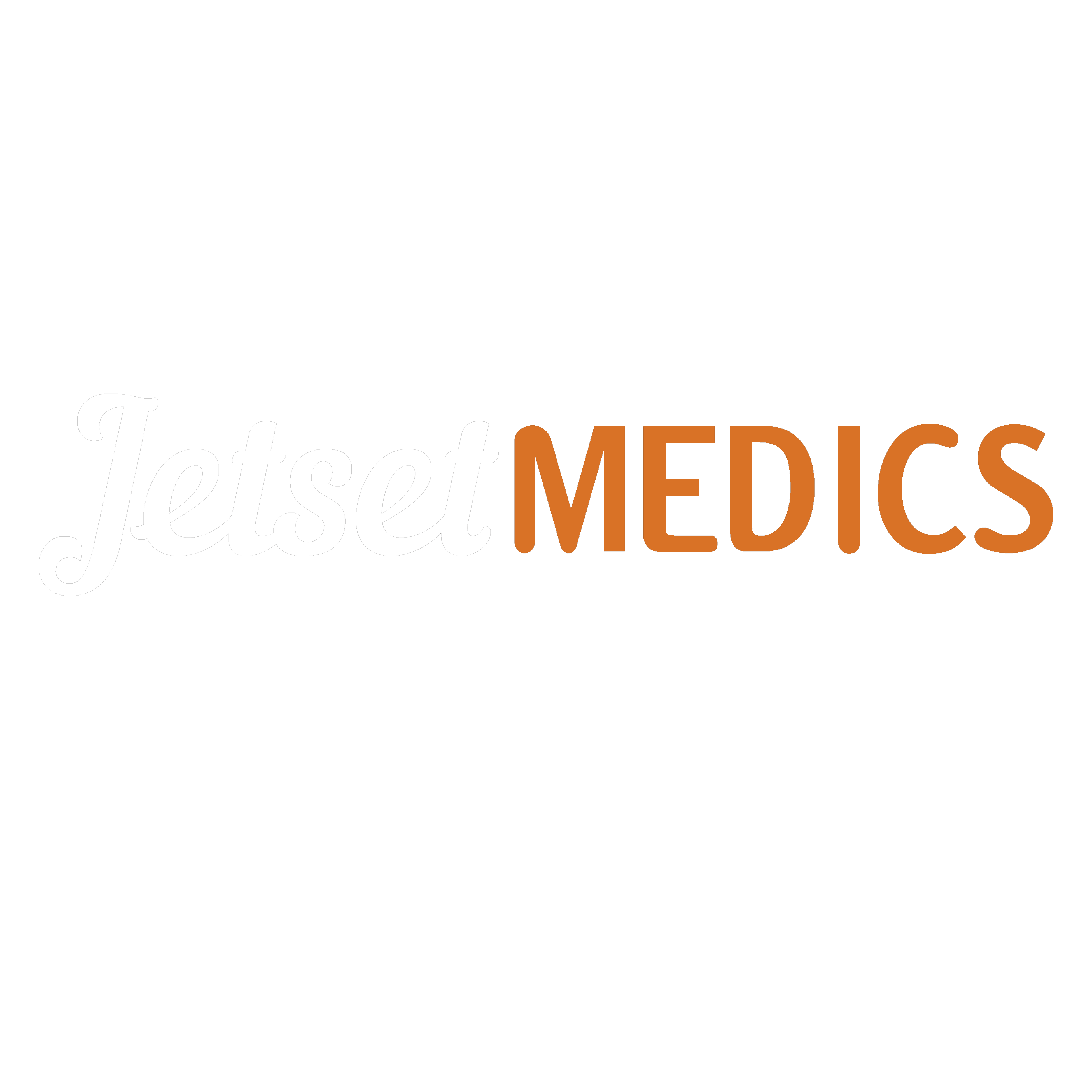 How to deal with difficult patients
Listen, allow time for them to vent
Don't’ take it personally!
Apologise, even if it's not your fault
Don’t shift the blame, this is a team effort!
Show empathy
Explore ideas, concerns and expectations
How can you diffuse the situation
Often the patients will understand following a discussion
Consider PALS/escalation if the problem persists
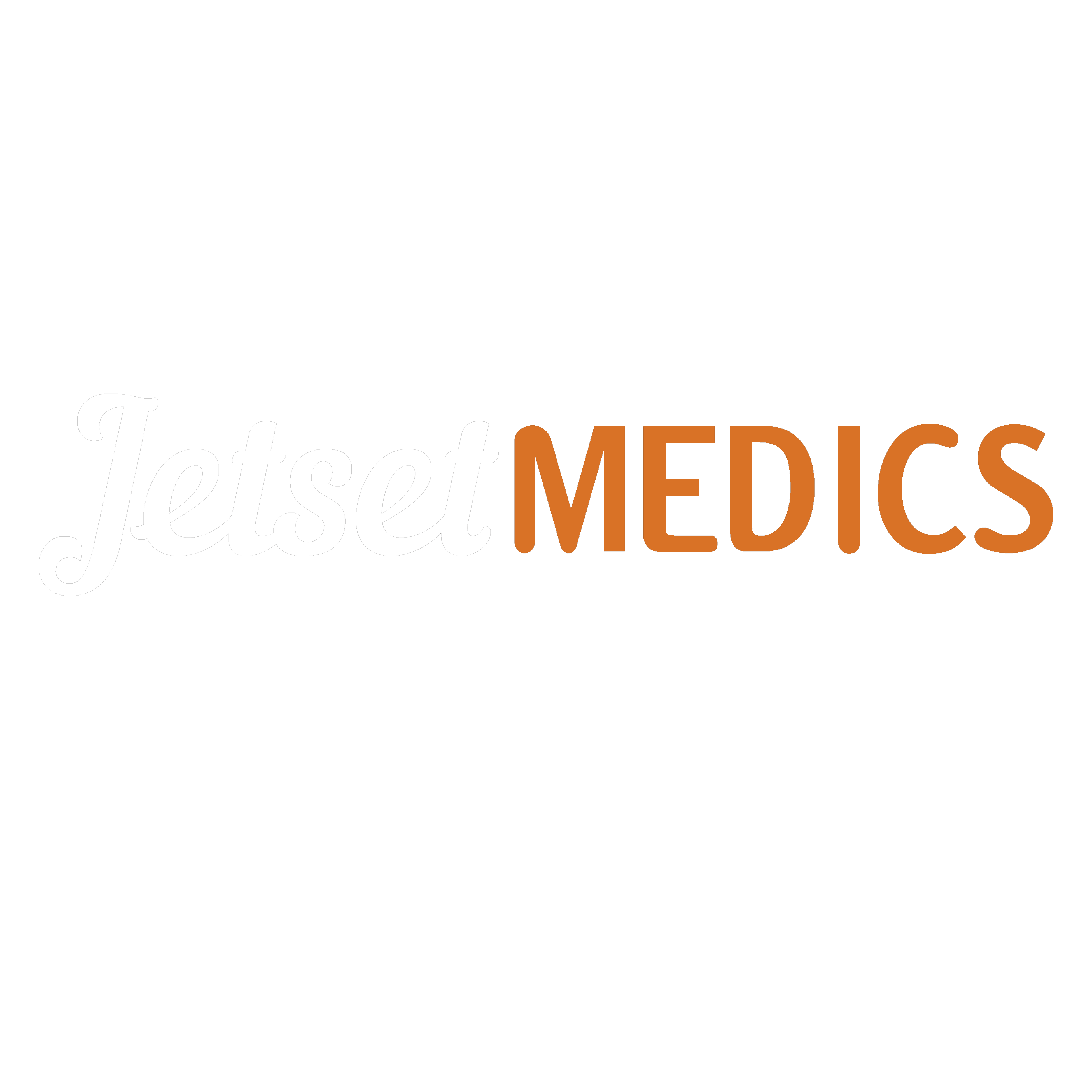 PALS and complaints
Patient Advice and Liaison Service
Offers advice, support and information on health matters to patients
Offers information on 
NHS
NHS complaint procedure
Support groups 
If a patient wishes to make a formal complaint. Acknowledge this.
Give them PALS leaflet or local advice on how to contact them 
Discuss with senior
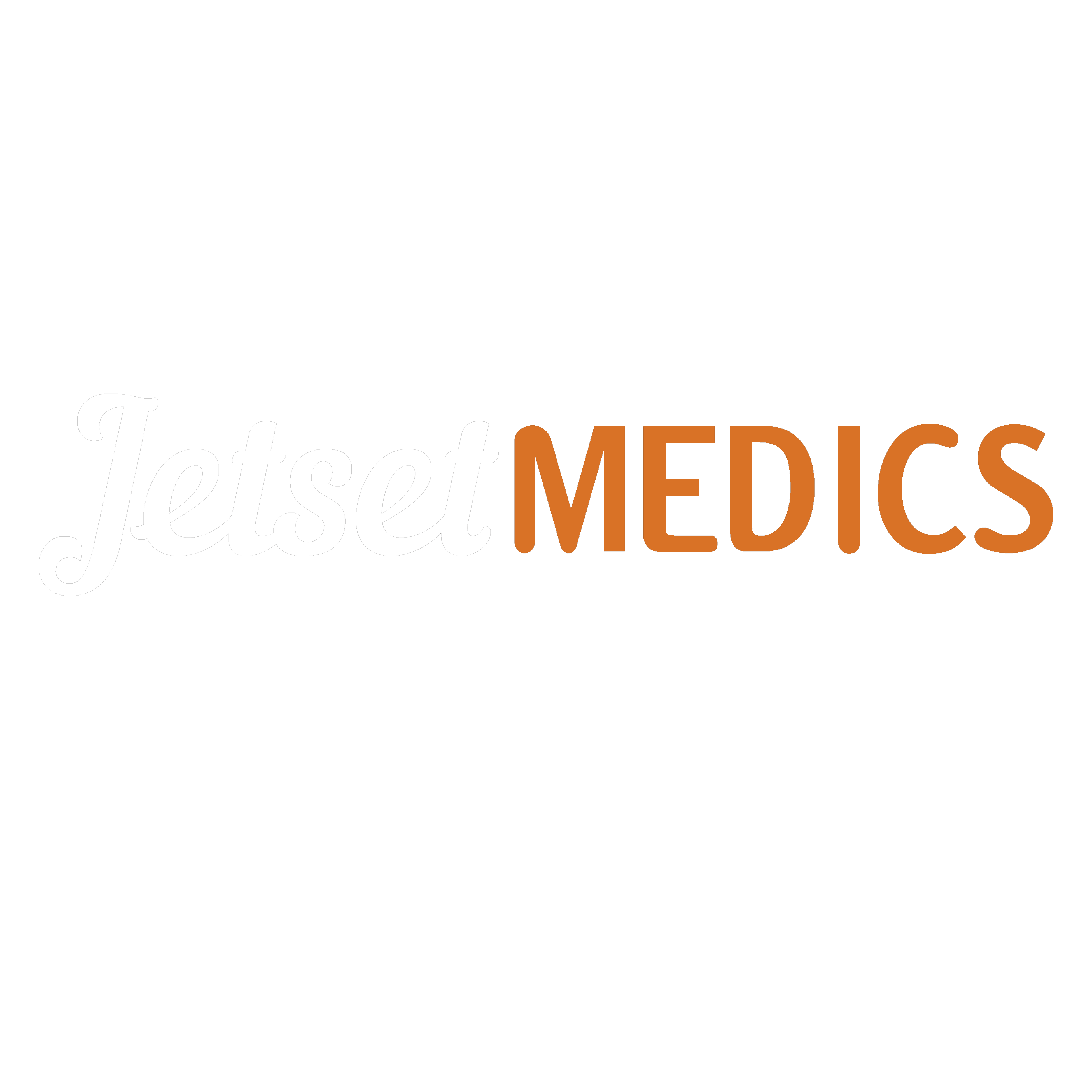 Getting a complaint
Discuss with consultant – they will usually help with this situation
Acknowledge complaint to complainant 
Review notes and draft a response, address each point
This may need to be addressed in a meeting by a complaints panel
Contact indemnity provider
You can send a draft to them
Reflect on complaint
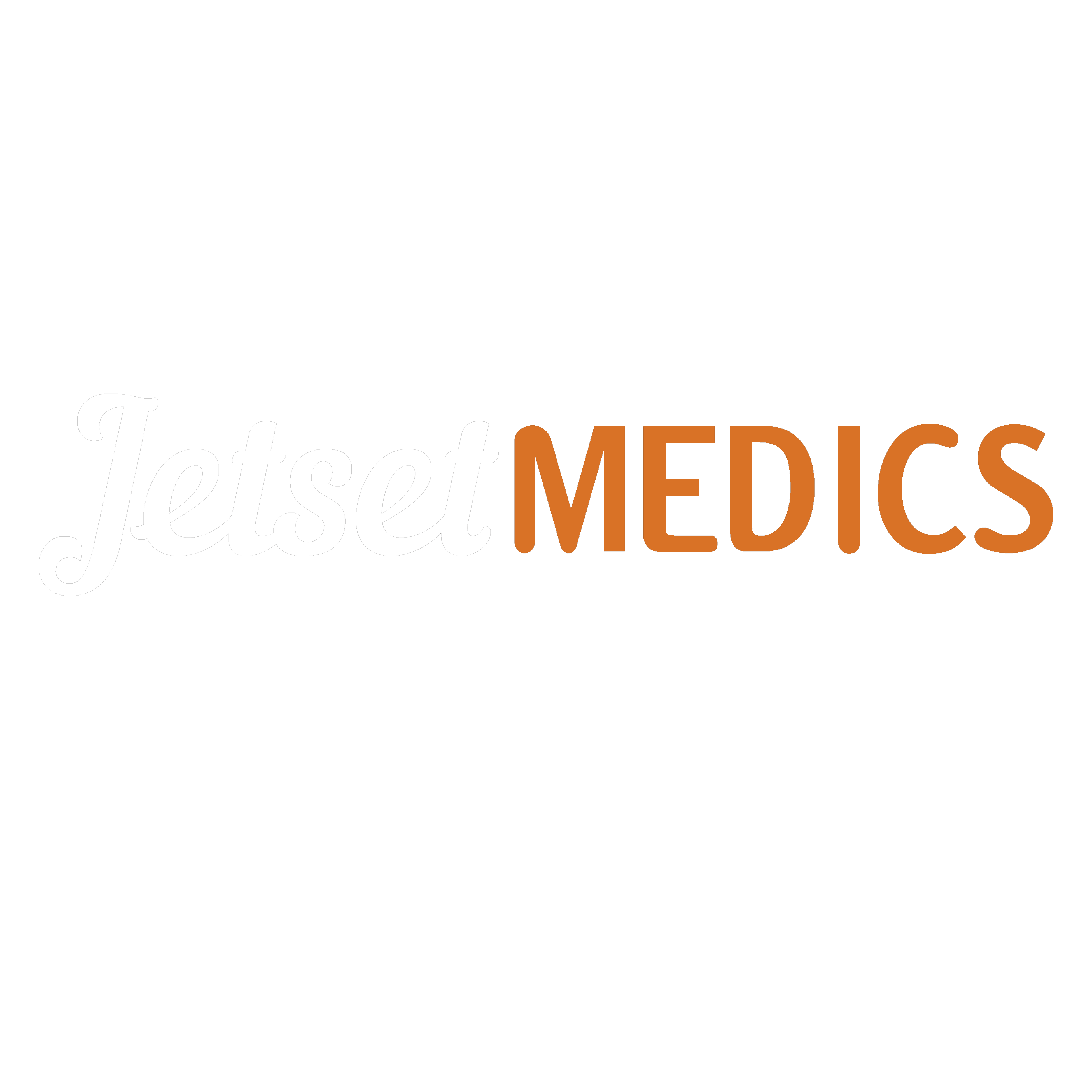 References
Baile, W. F., Buckman, R., Lenzi, R., Glober, G., Beale, E. A., & Kudelka, A. P. (2000). SPIKES—a six‐step protocol for delivering bad news: application to the patient with cancer. The oncologist, 5(4), 302-311.